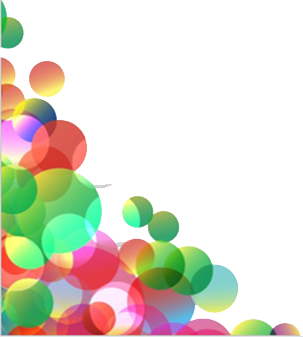 Internet
Internet berasal dari istilah interconnection networking. Internet merupakan jaringan luas yang menghubungkan  seluruh komputer dari berbagai penjuru dunia.
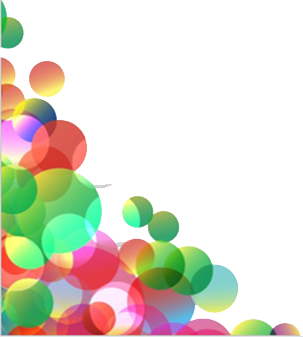 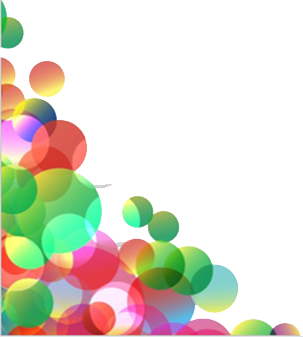 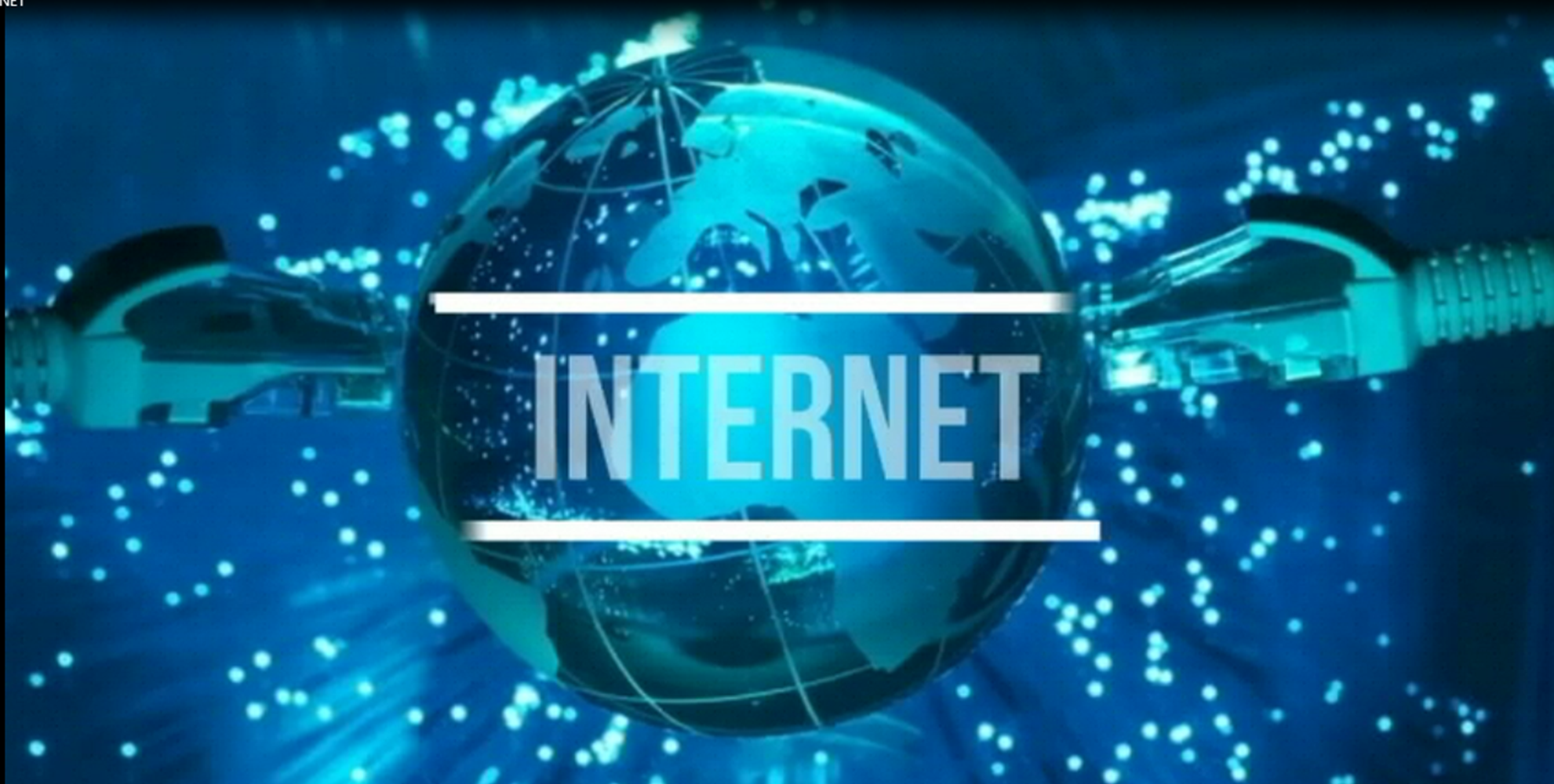 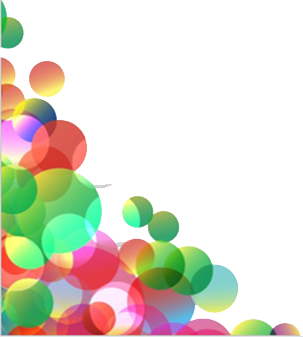 Gambar Internet
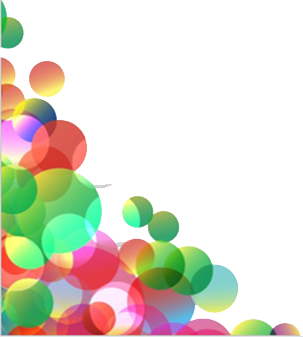 Sejarah Internet
Di Indonesia internet telah menjadi bagian hidup manusia terutama
sejak akhir tahun 90-an. Meskipun begitu, di negara-negara tertentu internet telah marak digunakan sejak lama.
 Berlanjut pada tahun 1969. Saat itu Robert Taylor (kepala kantor
pemrosesan informasi DARPA (Defense Advanced Research Projects
Agency (Badan Riset Angkatan Bersenjata Amerika Serikat) ingin
mewujudkan ide pembuatan jaringan yang saling terhubung. Bersama Larry Robert, Robert Taylor membuat proyek penelitian bernama ARPANET
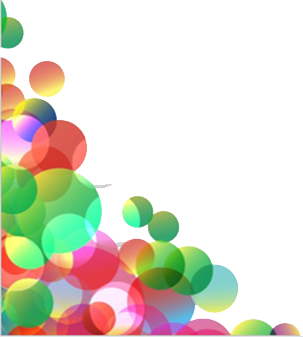 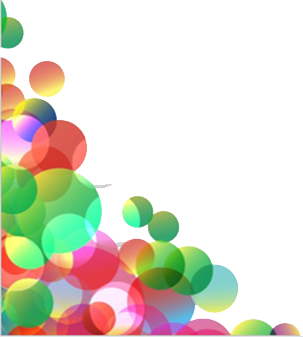 Pada tahun 1971, Roy Tomlinson menciptakan program e-mail untuk
proyek ARPANET. Ciptaan ini berhasil ia sempurnakan setahun kemudian.  Pada tahun 1973 jaringan komputer ARPANET mulai
dikembangkan ke luar Amerika Serikat. Komputer University College di
London merupakan komputer pertama yang menjadi anggota jaringan
ARPANET. Pada tahun yang sama, Vinton Cerf dan Bob Kahn mempresentasikan sebuah gagasan yang lebih besar.
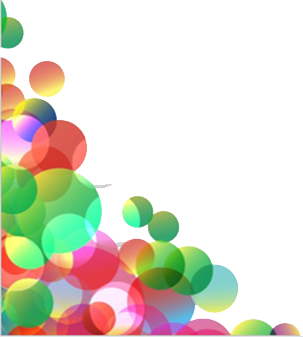 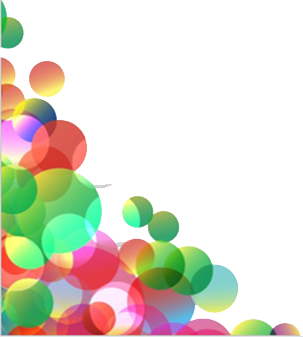 Notasi Kecepatan Transfer Data
Dalam dunia jaringan dan internet, kecepatan transfer data menjadi
topik yang sering dibicarakan. Semakin cepat transfer data dapat dilakukan,
koneksi jaringan dan internet semakin lancar. Kecepatan transfer data diukur menggunakan satuan umum bit persecond (bit per detik) atau disingkat bps. Notasi bps digunakan pada
peralatan jaringan semisal modem. Perhatikan contoh notasi kecepatan
transfer data berikut:
1.000 bit/second = 1 kilobit/second = 1 kbps
1.000.000 bit/second = 1 megabit/second = 1 Mbps
100.000.000 bit/second = 1 gigabit/second = 1 Gbps
Selain notasi dalam bit, kecepatan transfer data juga dinyatakan dalam
satuan Byte per second. Satu Byte setara dengan 8 bit. Jadi, diperoleh
hubungan berikut.
1 kBps = 8 kbps
1 MBps = 8 Mbps
1 GBps = 8 Gbps
jaringan
atau
internet.
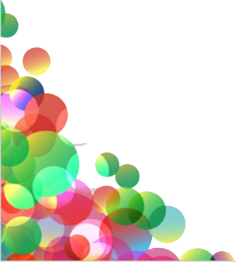 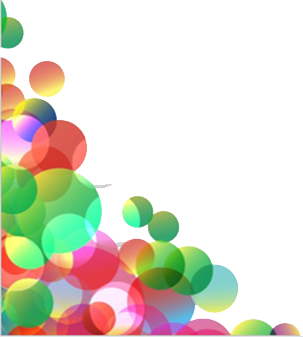 Selain notasi dalam bit, kecepatan transfer data juga dinyatakan dalam satuan Byte per second. Satu Byte setara dengan 8 bit. Jadi, diperoleh hubungan berikut.
1 kBps = 8 kbps
1 MBps = 8 Mbps
1 GBps = 8 Gbps
Notasi Bps digunakan untuk mengukur kecepatan transfer data menggunakan  jaringan atau internet
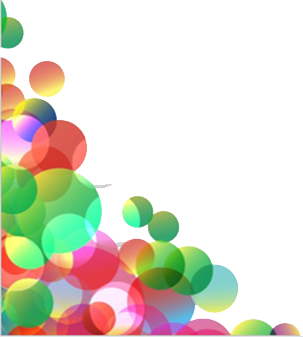 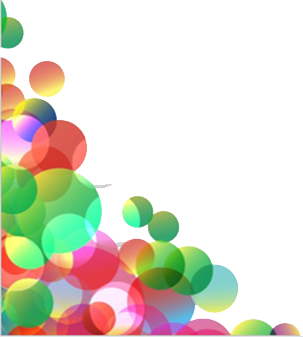 Pengalamatan di Internet
Alamat situs internet misalnya www.depdiknas.go.id. Penulisan www, tanda titik (dibaca ”dot”), dan com adalah salah satu aturan penulisan alamat situs di internet. Bagaimana dengan aturan penulisan yang lain? Simak dan temukan jawabannya dalam uraian berikut.
Alamat internet disebut sebagai Uniform Resources Locator (URL).
URL terdiri atas tiga jenis yaitu Internet Protocol Address (alamat Internet Protokol/alamat IP), Domain Name System Address (DNS Address), dan E-mail Address (alamat e-mail).
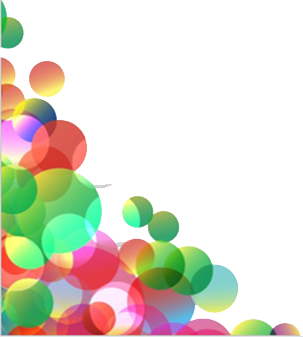 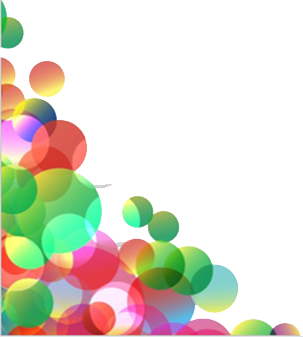 Mengenal Istilah-Istilah dalam Jaringan Komputer
Mengenal Istilah-Istilah dalam Jaringan Komputer
Jaringan komputer (network) adalah sekumpulan komputer yang saling tersambung. Jaringan komputer dapat berupa jaringan lokal maupun jaringan global. Saat membahas jaringan komputer, kita  akan menemui istilah server, client, dan  workstation.
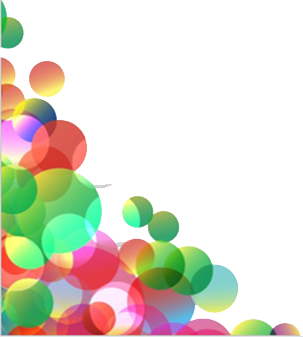 Workstation (disebut pula client) adalah komputer-komputer anggota jaringan yang dilayani server. Workstation inilah yang digunakan oleh pemakai komputer.
Server (disebut pula host) adalah komputer pelayan. Server bertugas sebagai komputer pusat yang mengendalikan jaringan. Server juga berfungsi sebagai pusat data. Selain server dan workstation, dalam jaringan dikenal pula istilah simpul atau node.Node artinya titik. Dalam konteks jaringan, node merupakan anggota jaringan yang dapat menerima data atau menghasilkan data. Ada pula node yang dapat menghasilkan sekaligus menerima data. Contoh node yaitu komputer server serta client. Dalam skala kecil, jaringan komputer dapat disusun menggunakan server, hub, serta client. Hub adalah alat yang digunakan sebagai penghubung server dan client. Hubungan antara server, client, dan hub dapat di perhatikan pada skema berikut.
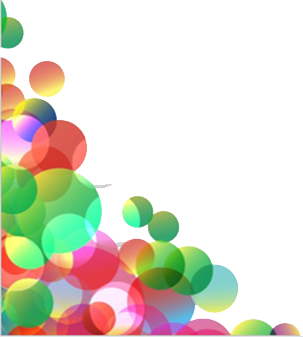 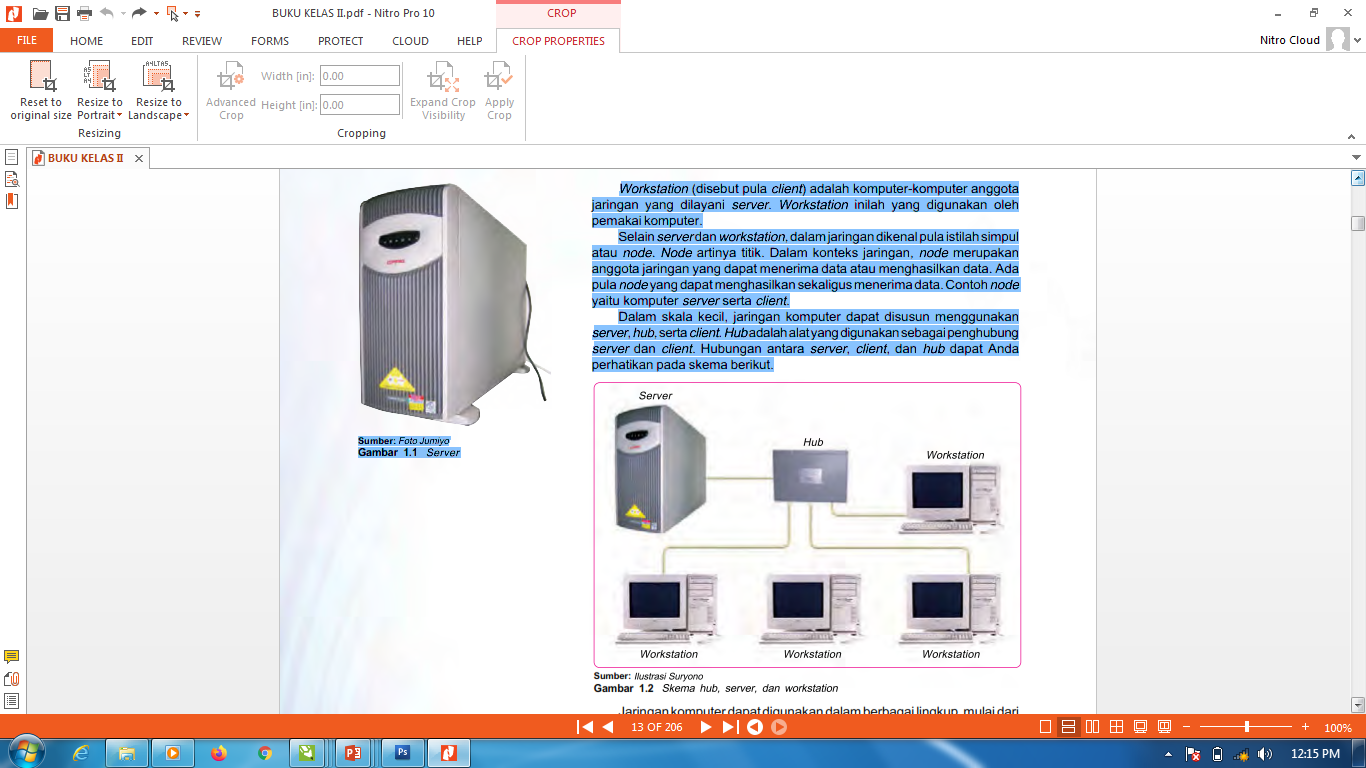 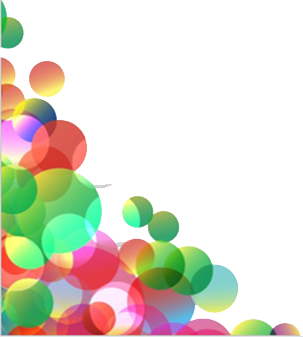 Gambar hubungan antara server , client dan hub
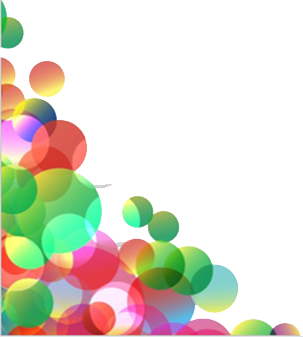 Jaringan komputer dapat digunakan dalam berbagai lingkup, mulai dari
lingkup yang sempit hingga antarbenua. Jaringan komputer dalam lingkup
yang sempit misalnya jaringan komputer perkantoran. Jaringan komputer
antarbenua misalnya jaringan internet.
Perbedaan lingkup kerja jaringan biasanya bergantung kepada manfaat
yang akan diambil dari jaringan tersebut. Misalnya penggunaan satu printer
untuk beberapa komputer tentu tidak memerlukan jaringan antarbenua.
Berdasarkan wilayah kerja jaringan, pada umumnya dikenal istilah LAN
(Local Area Network), MAN (Metropolitan Area Network), WAN (Wide Area Network), dan internet.
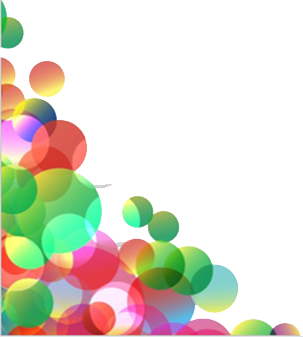 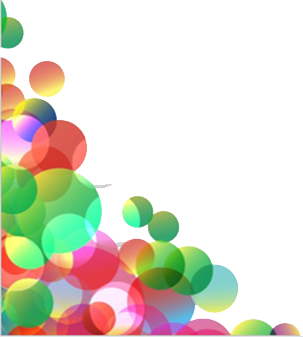 LAN (Local Area Network)
Local Area Network adalah jaringan yang terdapat dalam sebuah gedung atau perkantoran. Pada umumnya LAN dimiliki oleh perusahaan atau organisasi. LAN digunakan untuk menghubungkan computer computer yang Terdapat dalam gedung tersebut. Komputer-komputer dihubungkan untuk membagi sumber daya yang terdapat di dalam kantor. Sumber daya yang dimaksud misalnya printer. LAN memungkinkan suatu perusahaan menggunakan printer secara bersama-sama. Selain itu, LAN juga memungkinkan komputer komputer untuk saling berkomunikasi dan bertukar informasi.
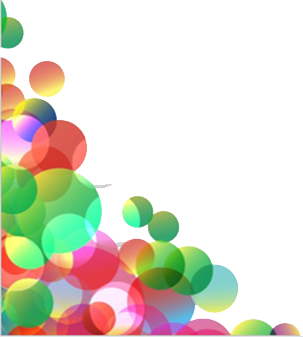 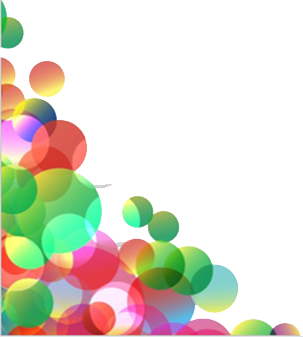 MAN (Metropolitan Area Network)
Metropolitan Area Network adalah jaringan LAN dalam versi lebih besar. MAN digunakan untuk menghubungkan sejumlah komputer
yang terdapat pada beberapa kantor yang berdekatan letaknya.
Misalnya, jaringan MAN yang terhubung pada kantor-kantor pemerintah dalam suatu kota. Hal ini dilakukan untuk berbagi data antara satu instansi dengan instansi yang lainnya. MAN mampu menunjang data dan suara, bahkan dapat terhubung dengan jaringan televisi kabel.
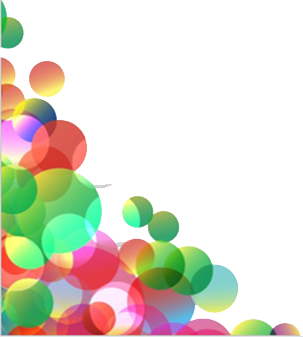 WAN (Wide Area Network)

Wide Area Network adalah jaringan komputer yang mencakup
area yang sangat luas, karena mencakup sebuah negara dan benua
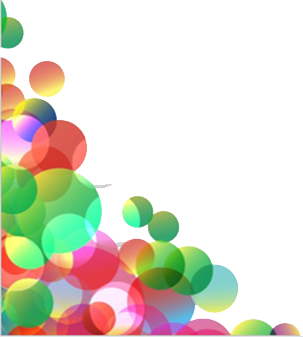